Chapter 11Multidimensional Lists
ACKNOWLEDGEMENT: THESE SLIDES ARE ADAPTED FROM SLIDES PROVIDED WITH Introduction to Programming Using Python, Liang (Pearson 2013)
Motivations
Thus far, you have used one-dimensional lists to model linear collections of elements. You can use a two-dimensional lists to represent a matrix or a table. For example, the following table that describes the distances between the cities can be represented using a two-dimensional array.
distances = [
        [0, 983, 787, 714, 1375, 967, 1087],
        [983, 0, 214, 1102, 1763, 1723, 1842],
        [787, 214, 0, 888, 1549, 1548, 1627],
        [714, 1102, 888, 0, 661, 781, 810],
        [1375, 1763, 1549, 661, 0, 1426, 1187],
        [967, 1723, 1548, 781, 1426, 0, 239],
        [1087, 1842, 1627, 810, 1187, 239, 0]
]
Processing Two-Dimensional lists
You can view a two-dimensional list as a list that consists of rows. 
Each row is a list that contains the values. 
The rows can be accessed using the index, conveniently called a row index. 
The values in each row can be accessed through another index, conveniently called a column index.
What is new here?
Really nothing is new. We just learned lists. Now we have a list-of-lists.
We are trying to gain comfort with working with large amounts of data!
Multidimensional List Examples
ExampleInitializing lists with input values
matrix = [] # Create an empty list
numberOfRows = eval(input("Enter the number of rows: "))
numberOfColumns = eval(input("Enter the number of columns: "))

for row in range(0, numberOfRows): 
    matrix.append([]) # Add an empty new row 
    for column in range(0, numberOfColumns): 
        value = eval(input("Enter an element and press Enter: "))
        matrix[row].append(value) 

print(matrix)
ExampleInitializing lists with random values
import random
matrix = [] # Create an empty list

numberOfRows = eval(input("Enter the number of rows: "))
numberOfColumns = eval(input("Enter the number of columns: "))
for row in range(0, numberOfRows): 
    matrix.append([]) # Add an empty new row 
    for column in range(0, numberOfColumns): 
        matrix[row].append(random.randrange(0, 100)) 

print(matrix)
ExamplePrinting lists
matrix = [[1, 2, 3], [4, 5, 6], [7, 8, 9]] # Assume a list is given
for row in range(0, len(matrix)): 
    for column in range(0, len(matrix[row])): 
        print(matrix[row][column], end = " ")  
    print() # Print a newline
Note how you access a single value, by applying the index operator twice.
ExampleSumming all elements
matrix = [[1, 2, 3], [4, 5, 6], [7, 8, 9]] # Assume a list is given
total = 0

for row in range(0, len(matrix)): 
    for column in range(0, len(matrix[row])): 
        total += matrix[row][column]

print("Total is " + str(total)) # Print the total
Important! It is not len(matrix[0]). Why?
Because each row could have a different length.
ExampleSumming elements by column
matrix = [[1, 2, 3], [4, 5, 6], [7, 8, 9]] # Assume a list is given
total = 0

for column in range(0, len(matrix[0])): 
    for row in range(0, len(matrix)): 
        total += matrix[row][column]
    print("Sum for column " + str(column) + " is " + str(total))
ExampleRandom shuffling
import random
matrix = [[1, 2, 3], [4, 5, 6], [7, 8, 9]] # Assume a list is given

for row in range(0, len(matrix)):
  	for column in range(0, len(matrix[row])): 
         i = random.randrange(0, len(matrix))
         j = random.randrange(0, len(matrix[row]))
         # Swap matrix[row][column] with matrix[i][j]
         matrix[row][column], matrix[i][j] =
             matrix[i][j], matrix[row][column]

print(matrix)
Exercise as a table
Try the following!
1 – Determine if a value exists in a matrix
2 – Copying a matrix
3 – Finding the row with the largest summation
4 – Finding the maximum of each row into a list of maximums
Multidimensional List Details
Again, things that are not new
You can pass a multidimensional list to a function/method
You can return a multidimensional list from a function/method
Multidimensional lists are objects, they are passed-by-object-reference
Be careful of copying as well!
Memory Layout
A list is a list of objects. So:l = [5, 4, 3]appears like this in memory.
l: 0xA
5
0xB
0xB
0xC
0xD
4
0xC
0xA
3
0xD
Memory Layout
A multi-dimensional list is a list of list of objects. So:m = [[5, 4, 3], [2, 1, 0], [7, 8, 9]]appears like this in memory.
m: 0xA
0x1
0x2
0x3
5
4
3
0x1
0x2
0x3
0xB
0xB
0xC
0xD
0x4
0x5
0x6
2
1
0
0x4
0x5
0x6
0xA
0xC
0x7
0x8
0x9
7
8
9
0x7
0x8
0x9
0xD
Memory Layout
A multi-dimensional list can also be ragged meaning it contains lists of different lengths. So:  m = [[5, 4, 3], [2, 1], [7]]appears like this in memory.
m: 0xA
0x1
0x2
0x3
5
4
3
0x1
0x2
0x3
0xB
0xB
0xC
0xD
0x4
0x5
2
1
0x4
0x5
0xA
0xC
0x7
7
0x7
0xD
Multidimensional lists
Multidimensional lists can be 3, 4, 5, and higher dimensions.
scores = [  [[9.5, 20.5], [9.0, 22.5], [15, 33.5], [13, 21.5], [15, 2.5]],  [[4.5, 21.5], [9.0, 22.5], [15, 34.5], [12, 20.5], [14, 9.5]],  [[6.5, 30.5], [9.4, 10.5], [11, 33.5], [11, 23.5], [10, 2.5]],  [[6.5, 23.5], [9.4, 32.5], [13, 34.5], [11, 20.5], [16, 9.5]],  [[8.5, 26.5], [9.4, 52.5], [13, 36.5], [13, 24.5], [16, 2.5]],  [[9.5, 20.5], [9.4, 42.5], [13, 31.5], [12, 20.5], [16, 6.5]]]
Summary
Multidimensional Lists.
Organized way to store huge quantities of data.
Remember, they are lists-of-lists.
Can directly access elements at their row/column.
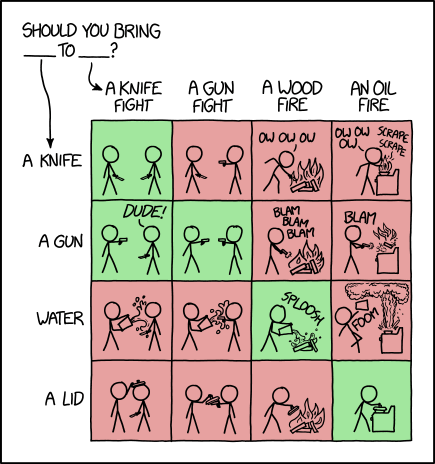 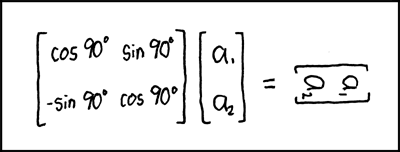 [Speaker Notes: "You’re always off by 1 in this business."   - J. MorrisBush:  We're number 0
" . . . By the way, we rank 10th among the industrialized world in broadband technology and its availability.  That’s not good enough for America.  Tenth is 10 spots too low as far as I’m concerned. "   - George W. Bush]